Elektronikai Áramkörök Tervezése és Megvalósítása
10. óra
2016. November 14.
Mellár János
v 2.1.  2013.07.23.
Biztonság
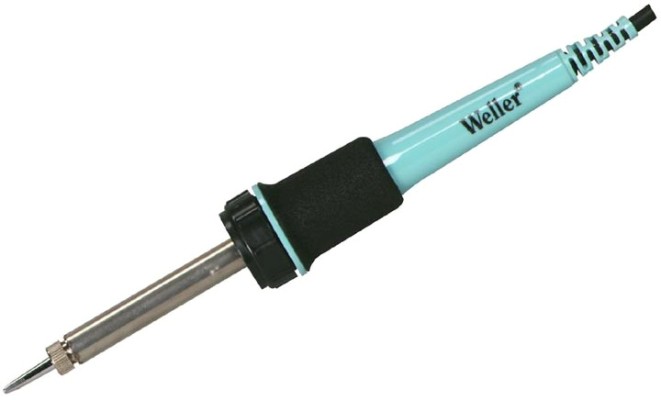 Hideg vég
Meleg vég
Tilos a meleg véget megfogni
A forrasztott alkatrészek melegek
Forrasztóón, folyatószer: forró cseppek
Kötelező: hajgumi
2
Útmutatók
http://www.ladyada.net/media/common/soldering.pdf
http://www.ladyada.net/learn/soldering/thm.html
http://www.elexp.com/t_solder.htm
http://www.circuitrework.com/guides/7-2-1.shtml
http://www.printedcircuitsboards.com/soldering/102/smt-smd-soldering.html
http://www.kingbass.com/soldering101.html
http://www.aaroncake.net/electronics/solder.htm
3
Videók
https://www.youtube.com/watch?v=AY5M-lGxvzo
http://www.youtube.com/watch?v=EWeAOemTY_E&noredirect=1
http://www.youtube.com/watch?v=3NN7UGWYmBY
https://www.youtube.com/watch?v=Nq5ngauITsw
4
Videók
https://www.youtube.com/watch?v=VgcPxdnjwt4
https://www.youtube.com/watch?v=Mrhg5A1a1mU
https://www.youtube.com/watch?v=_GLeCt_u3U8
5
Forrasztópáka
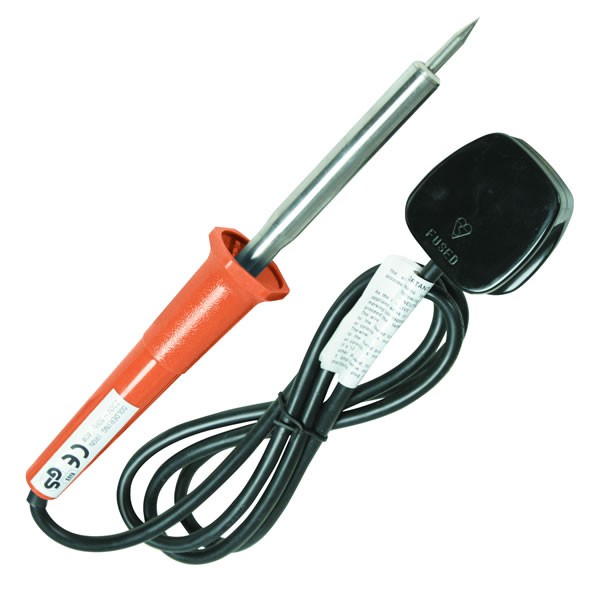 6
Forrasztópáka
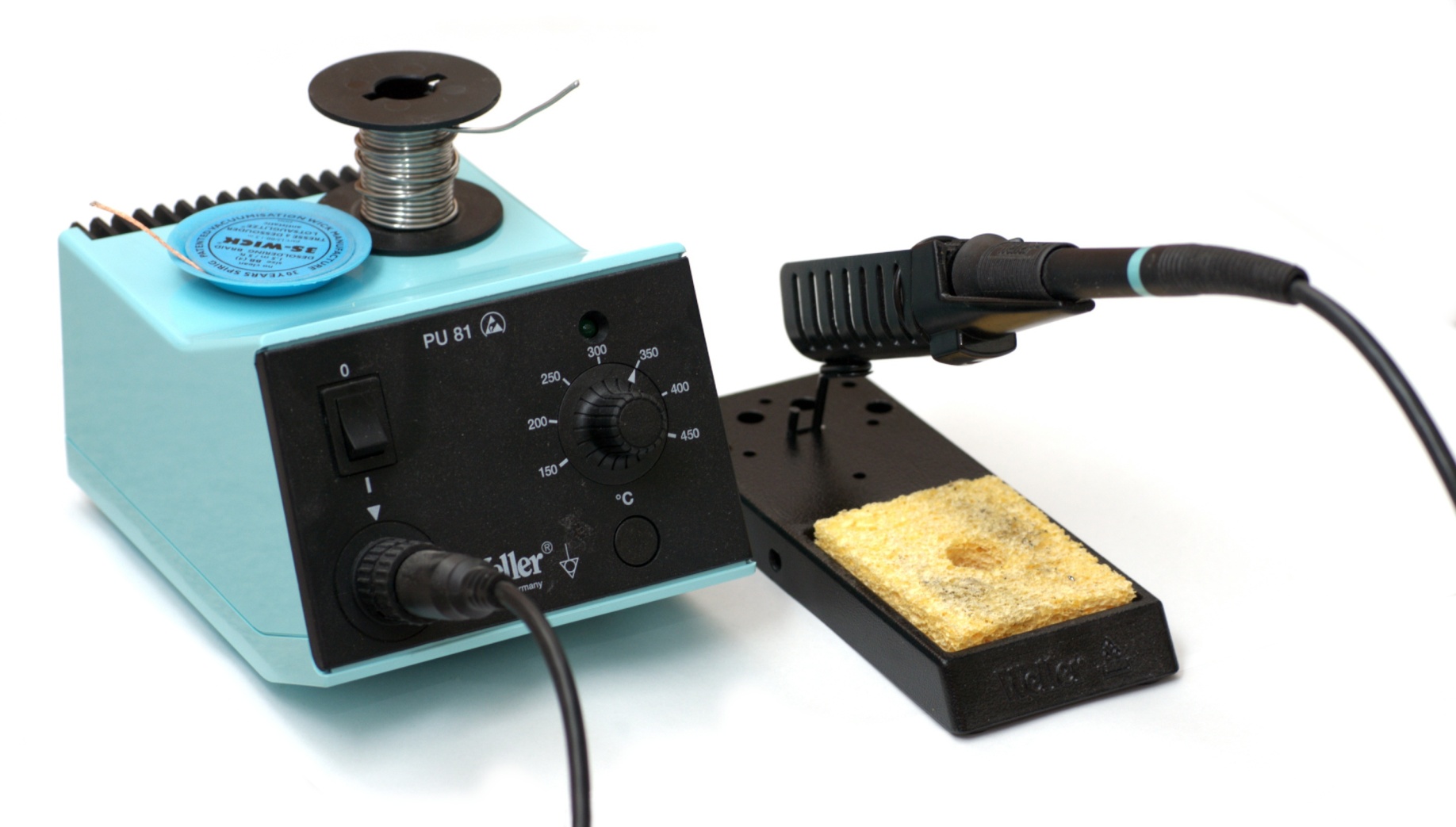 7
Forrasztópáka
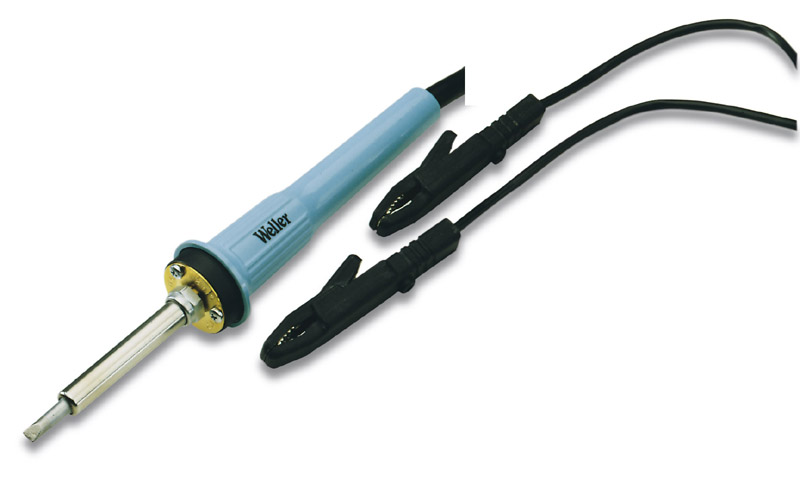 8
SMT rework station
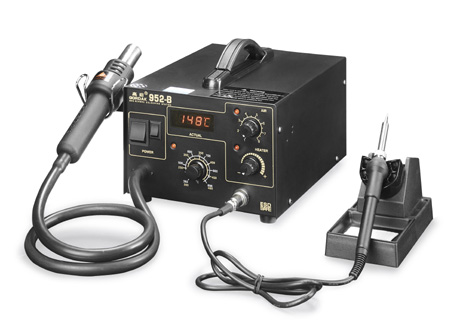 9
Forrasztópisztoly
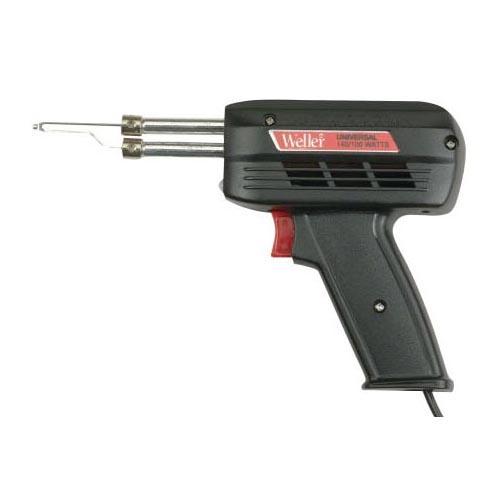 10
Gáz forrasztópáka
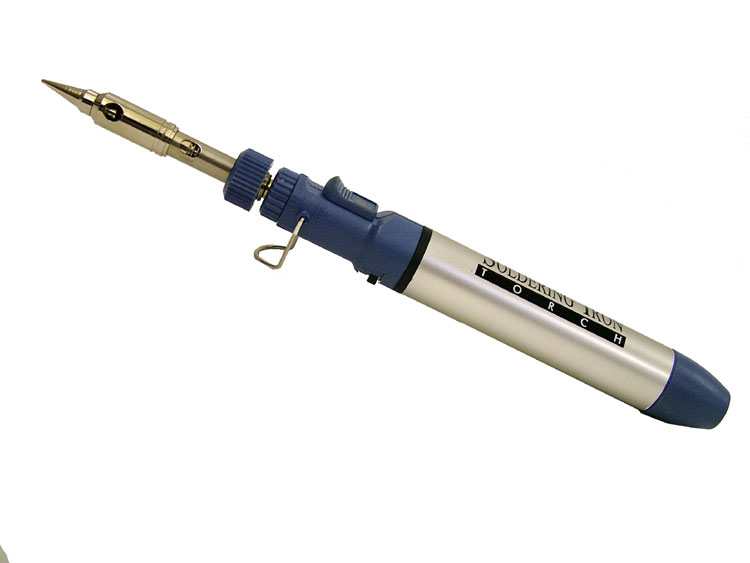 11
Pákahegy
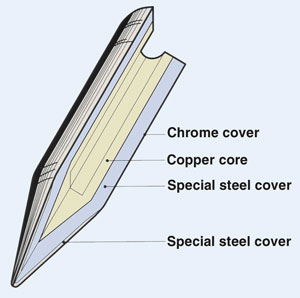 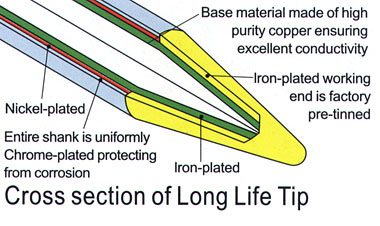 12
Pákahegy tisztítása
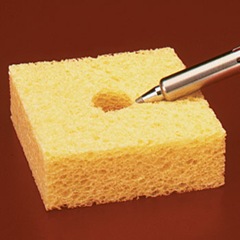 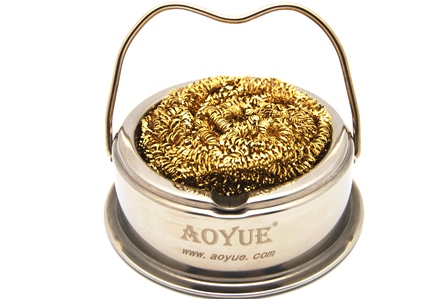 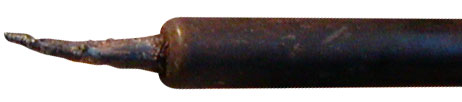 13
Forrasztóón
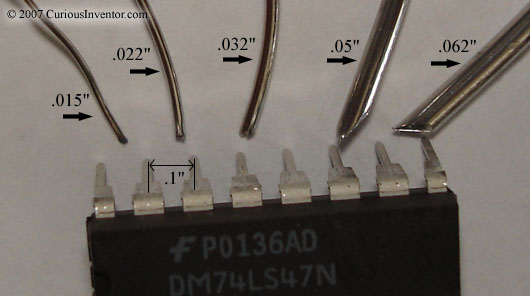 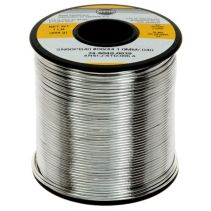 14
Nedvesítés
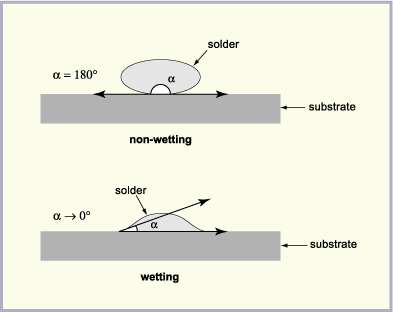 15
Folyatószer
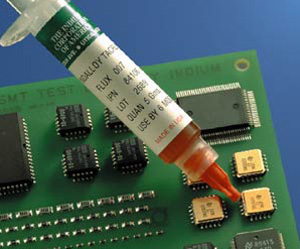 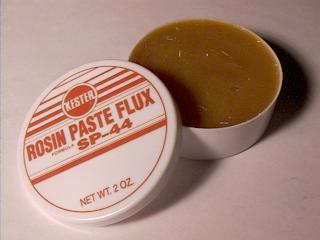 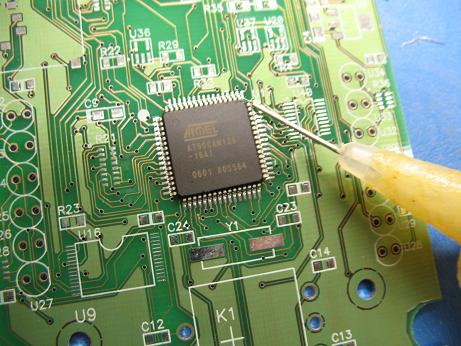 16
Forrasztás
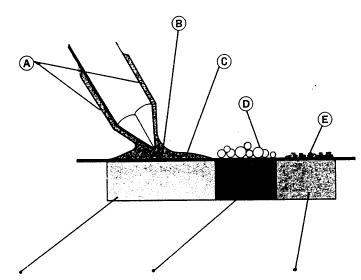 17
Jó forrasztás
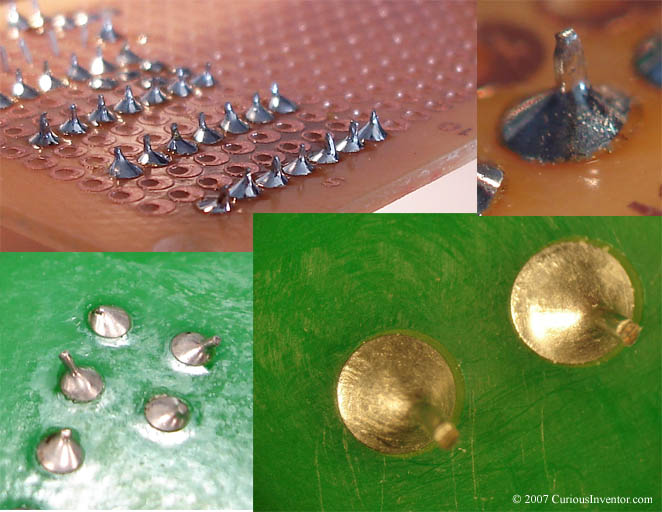 18
Hibás forrasztás
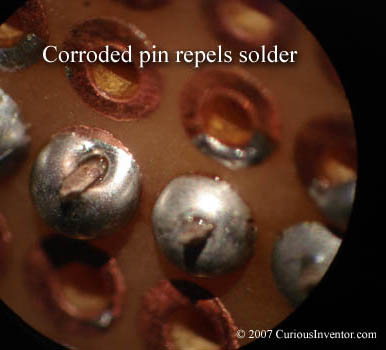 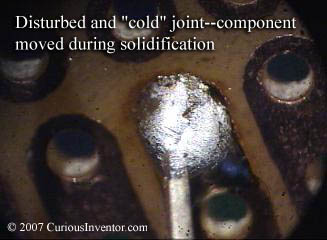 19
Hibás forrasztás
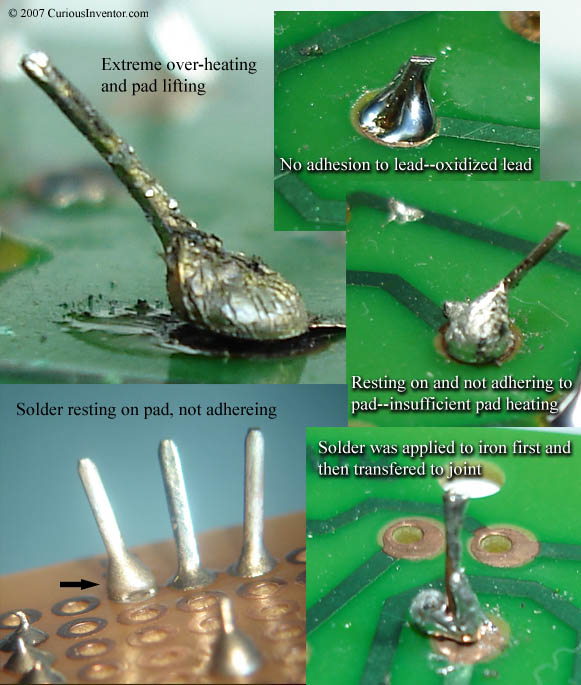 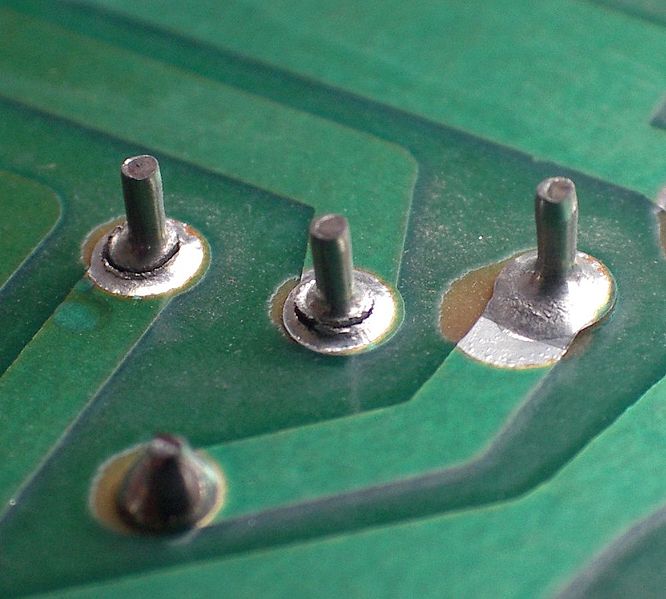 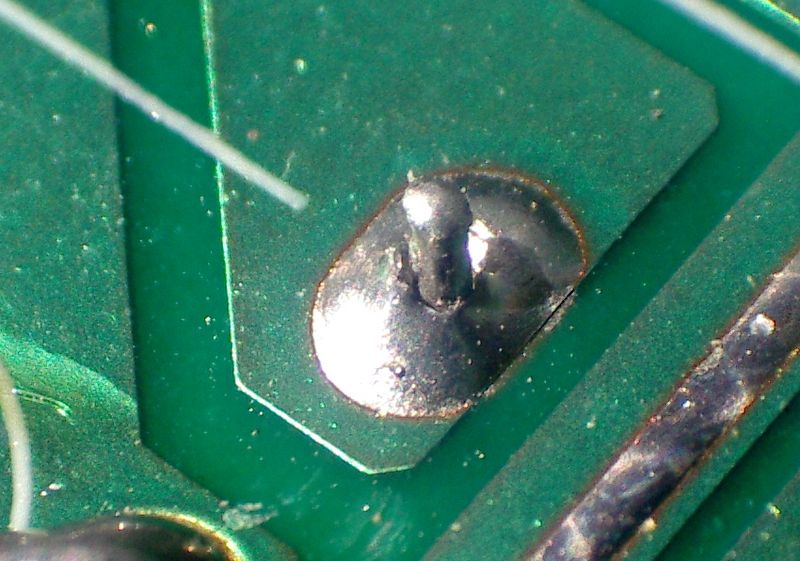 20
Ónszívó zsinor
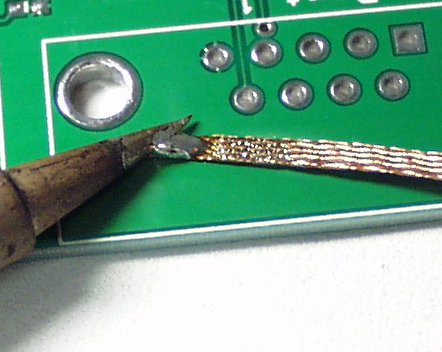 21
Alkatrészek
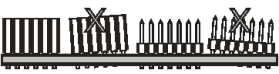 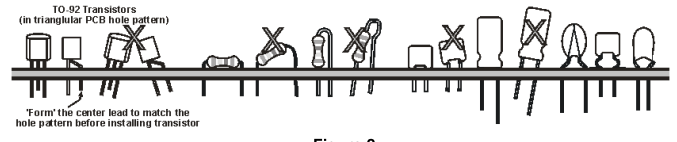 22
Kéztartás
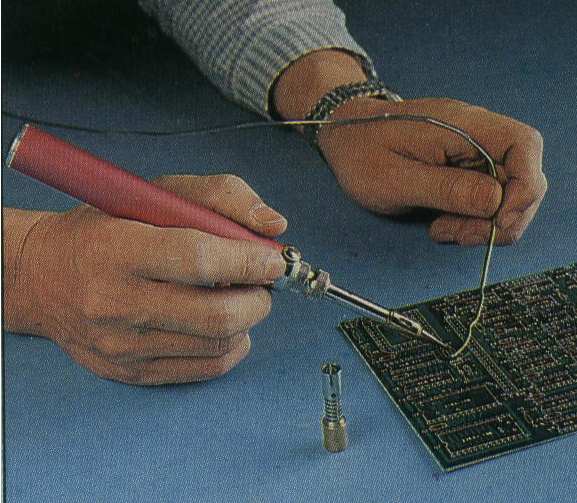 23
Forrasztás
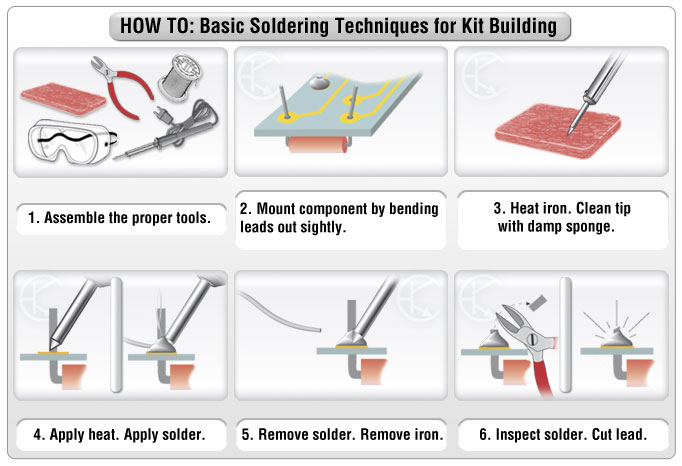 24
Forrasztás
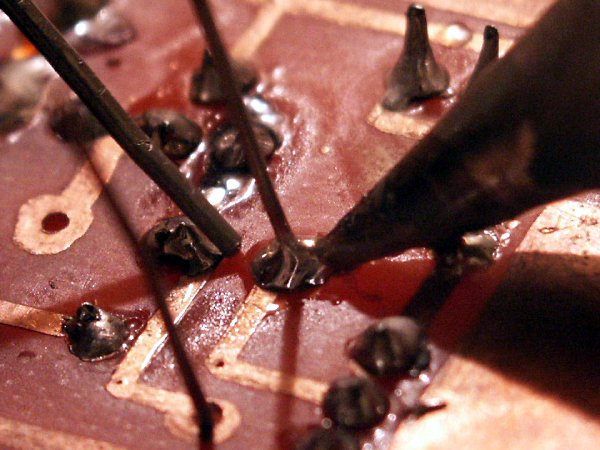 25
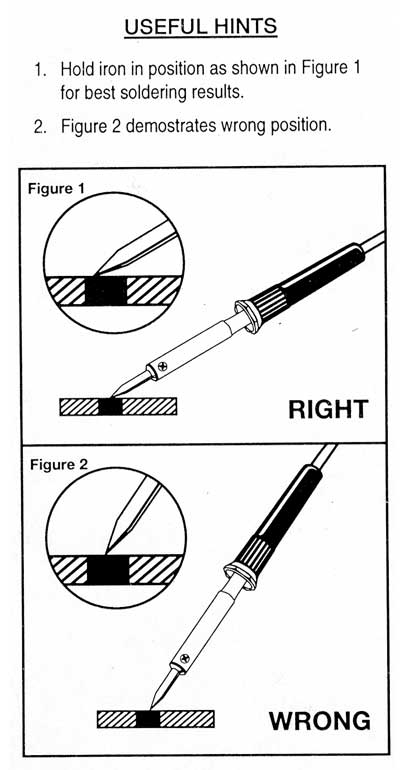 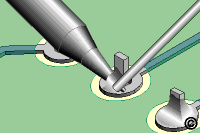 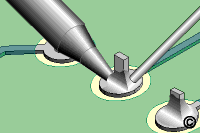 26
Átmenő alkatrészek
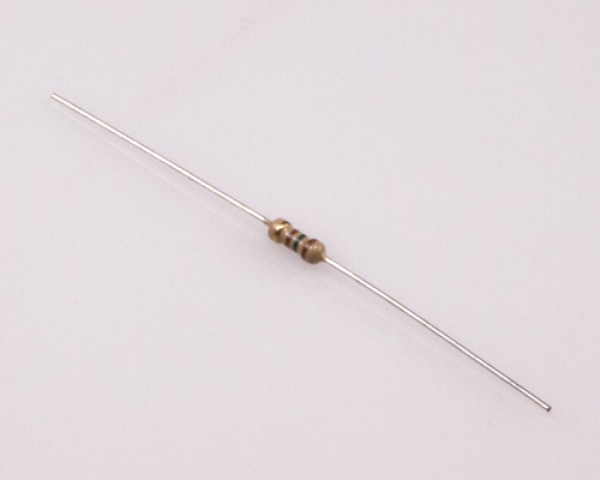 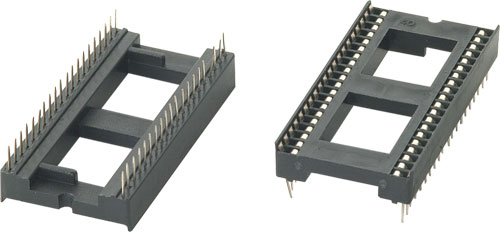 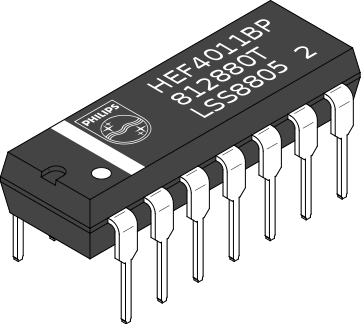 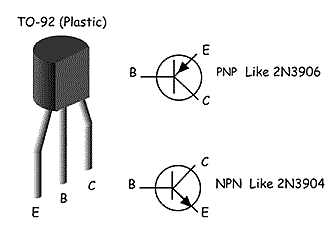 27
SMD alkatrészek
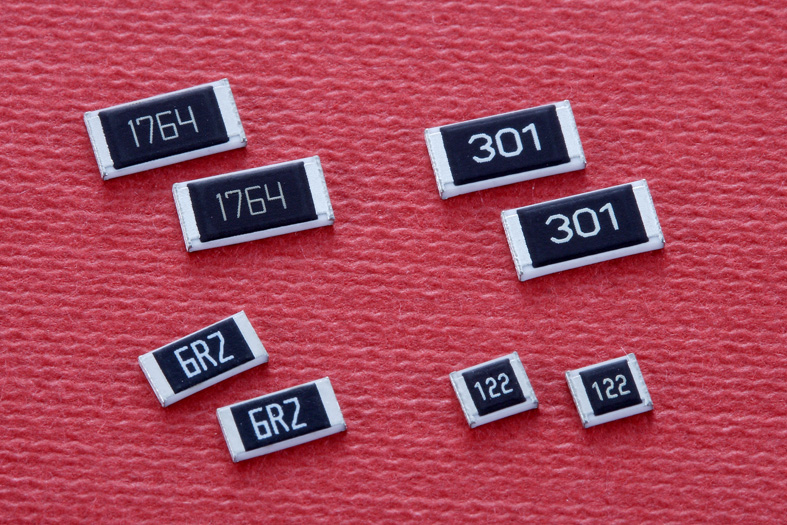 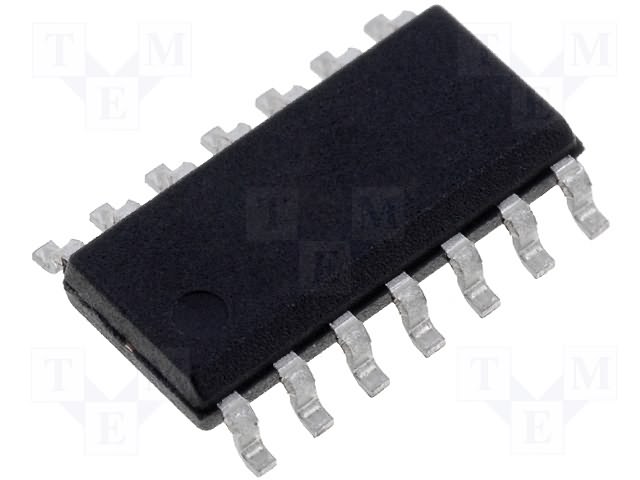 28
Összeérő alkatrészlábak
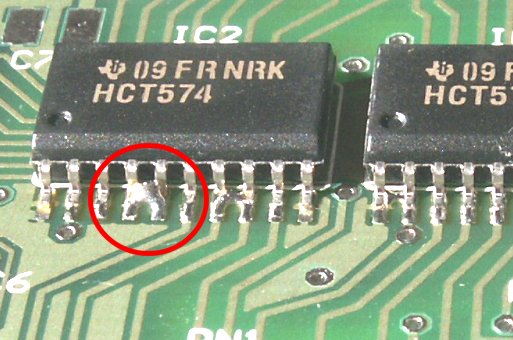 29
Nehezen forrasztható alkatrészek
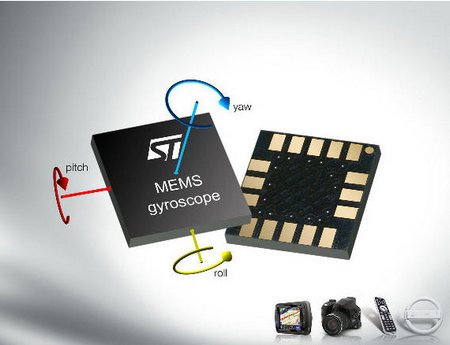 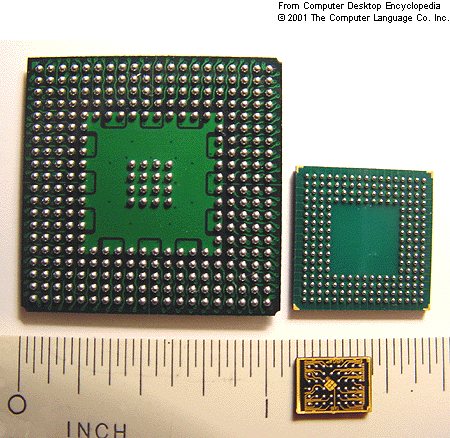 30
Forrpontos Próbapanel
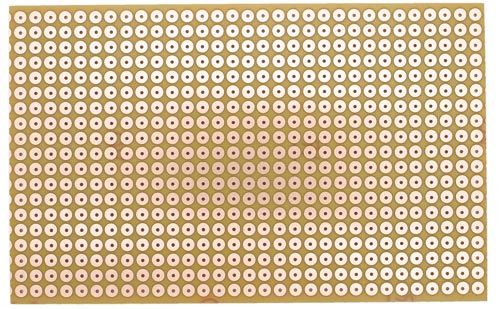 31
Forrpontos Próbapanel
4 db ellenállás
1 db négy tüskéből álló tüskesor
1 db IC foglalat

Az alkatrészek foglaljanak el minimális helyet!
32
SMD gyakorlópanel
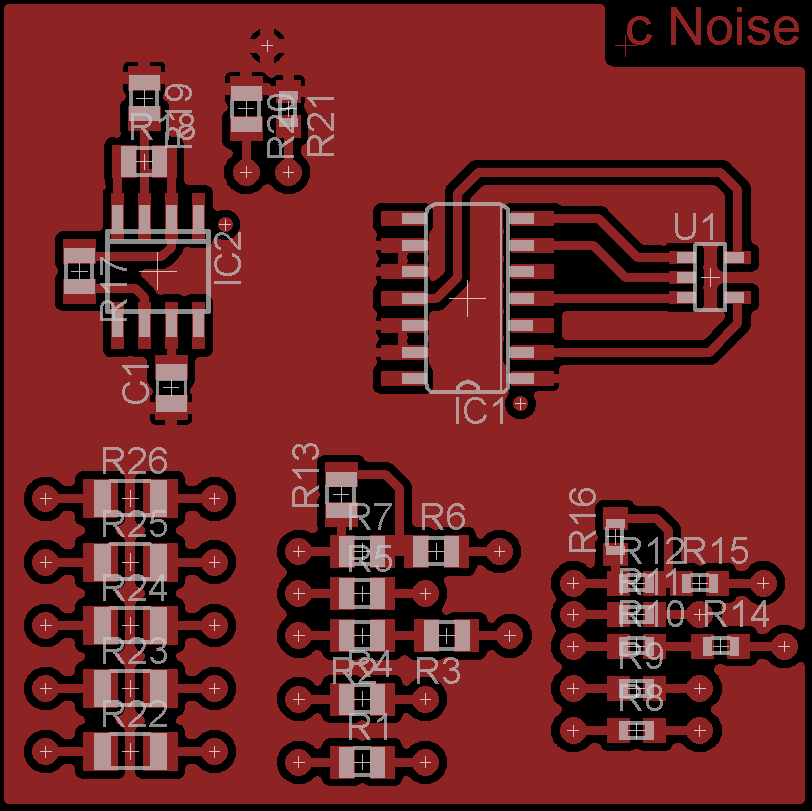 33